สื่อบทเรียนออนไลน์ เรื่อง โครงสร้างเซลล์
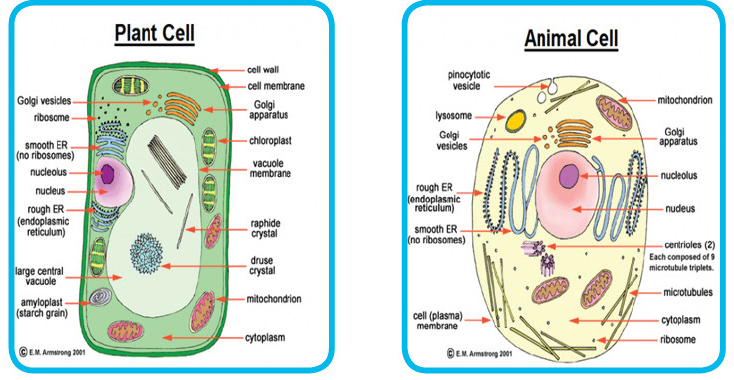 จุดประสงค์การเรียนรู้
1.  สืบค้นข้อมูล อธิบาย  ระบุชนิดและบอกหน้าที่ของออร์แกเนลล์
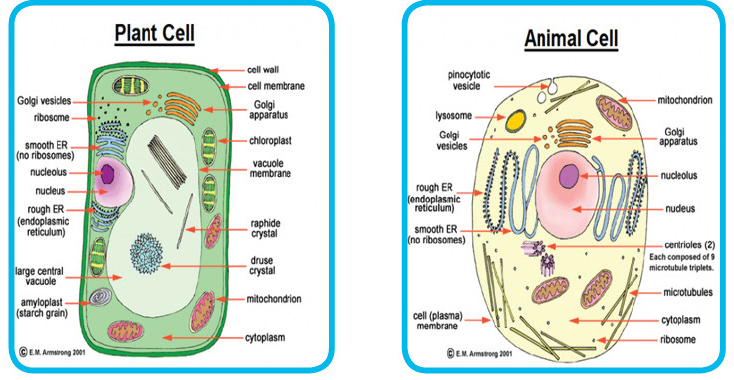 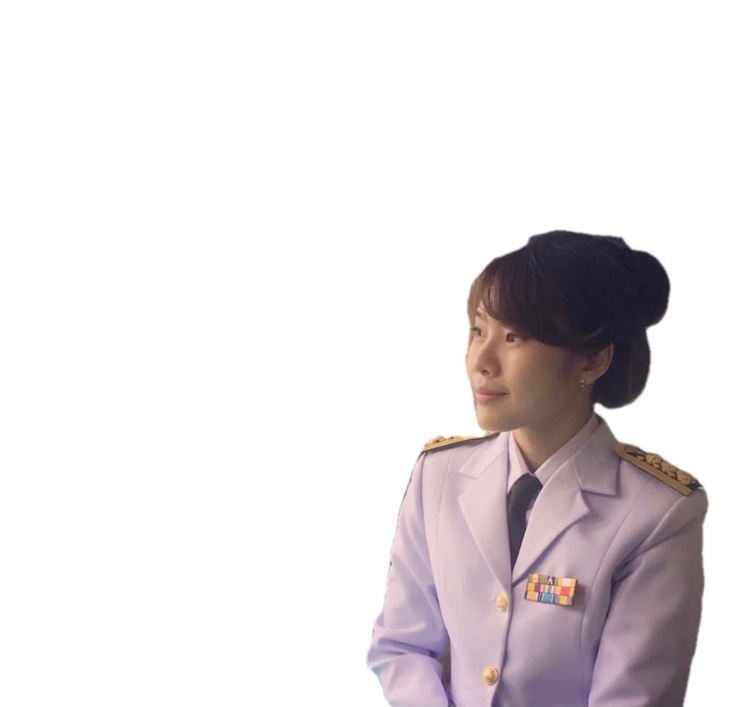 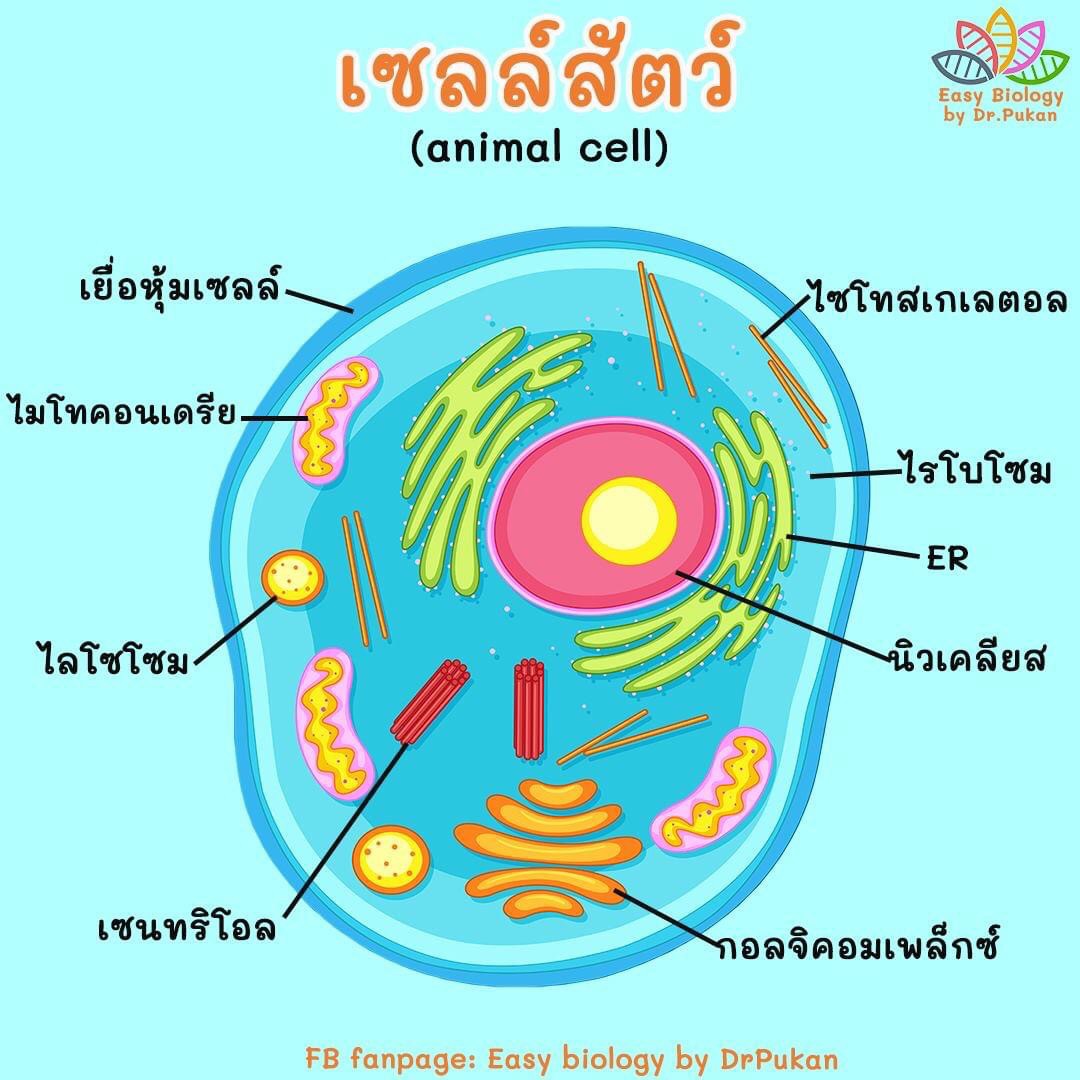 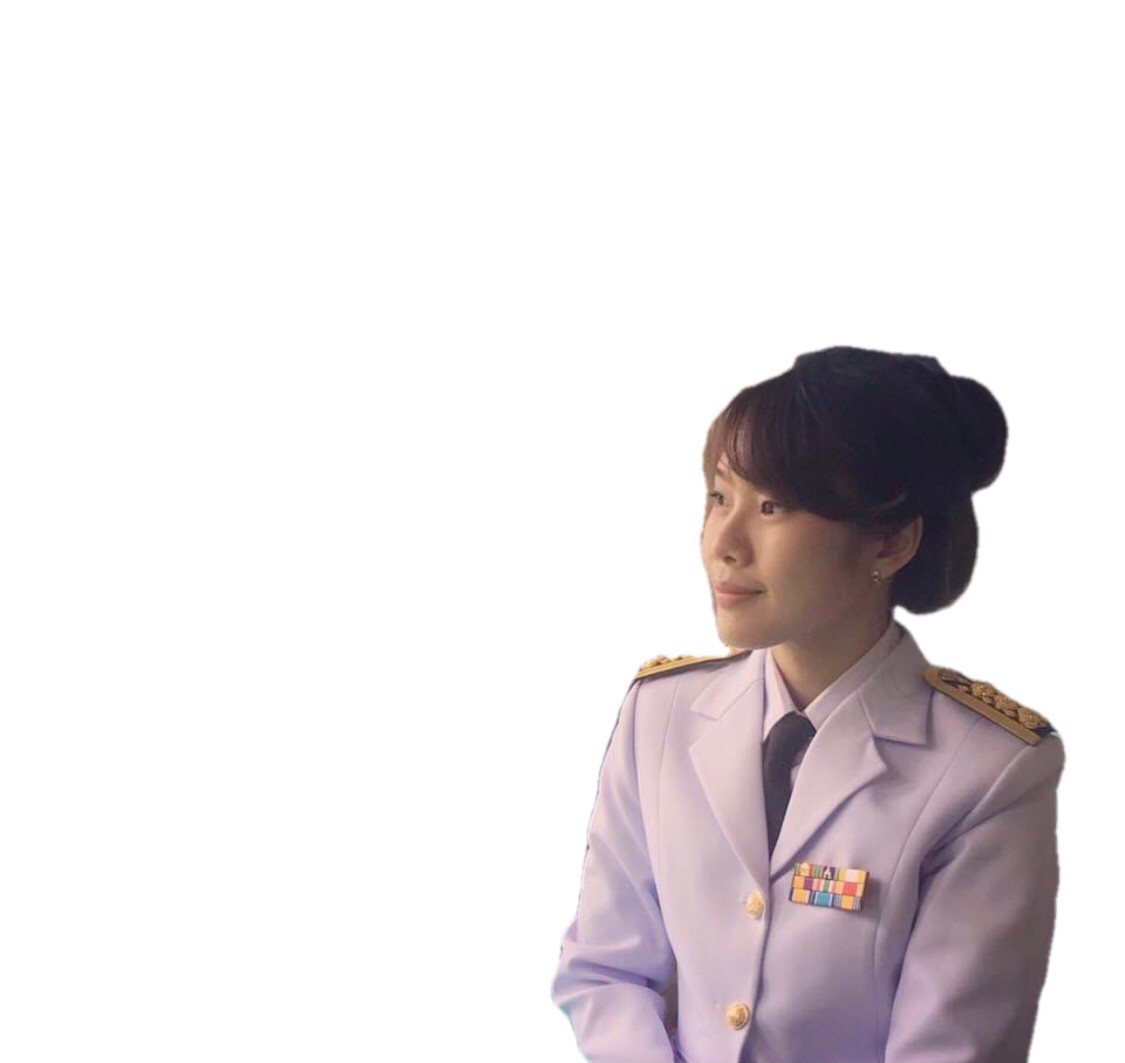 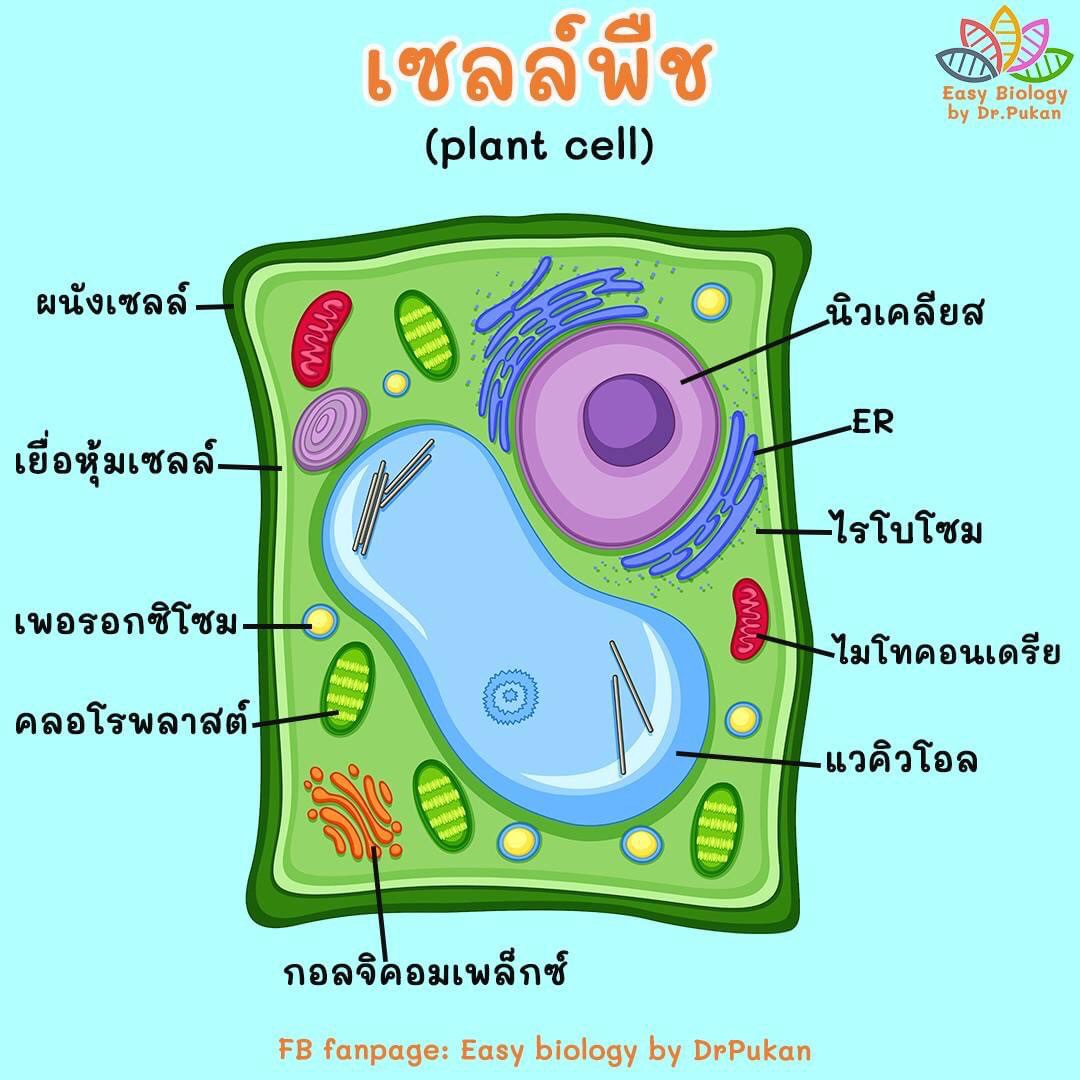 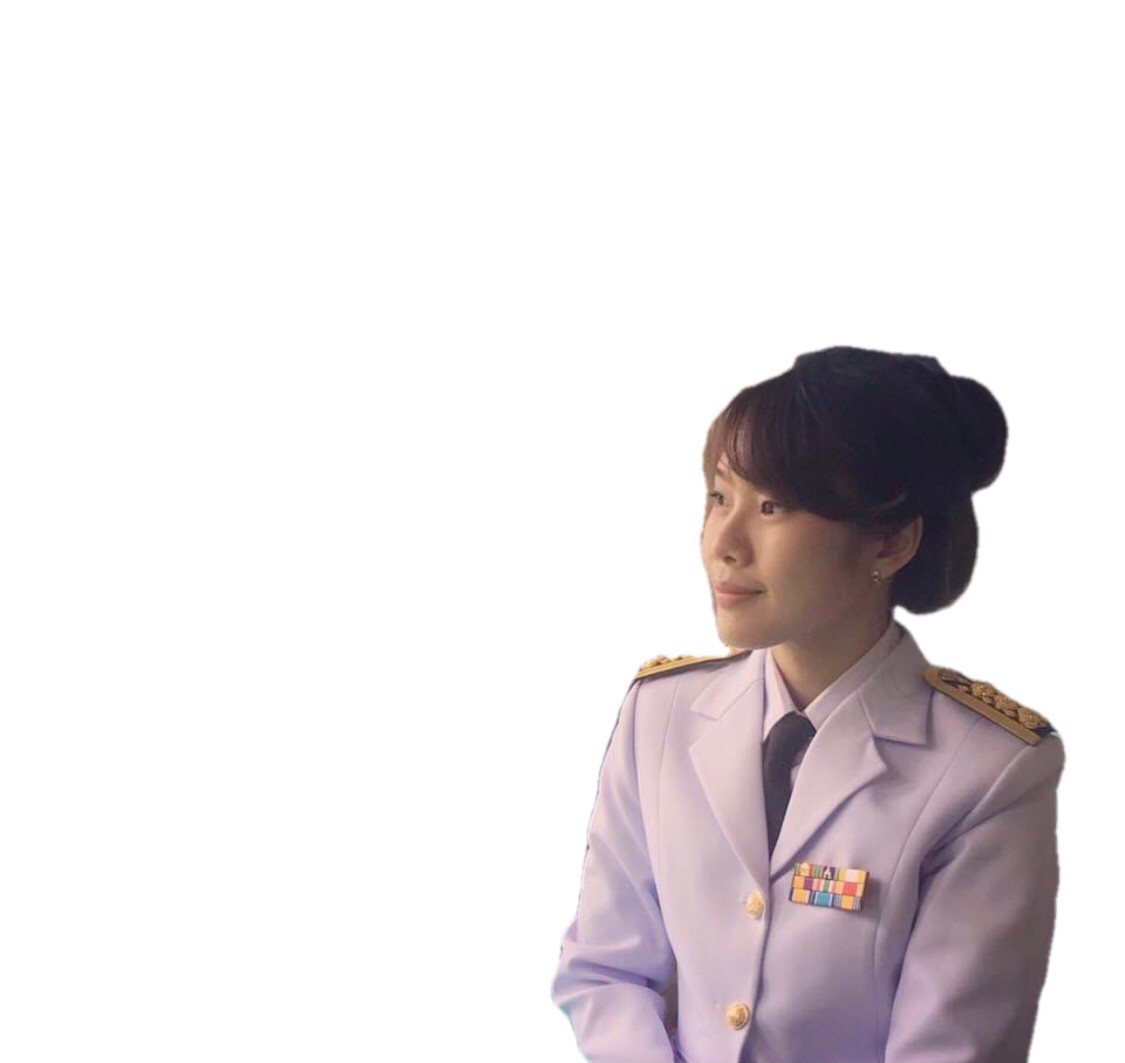 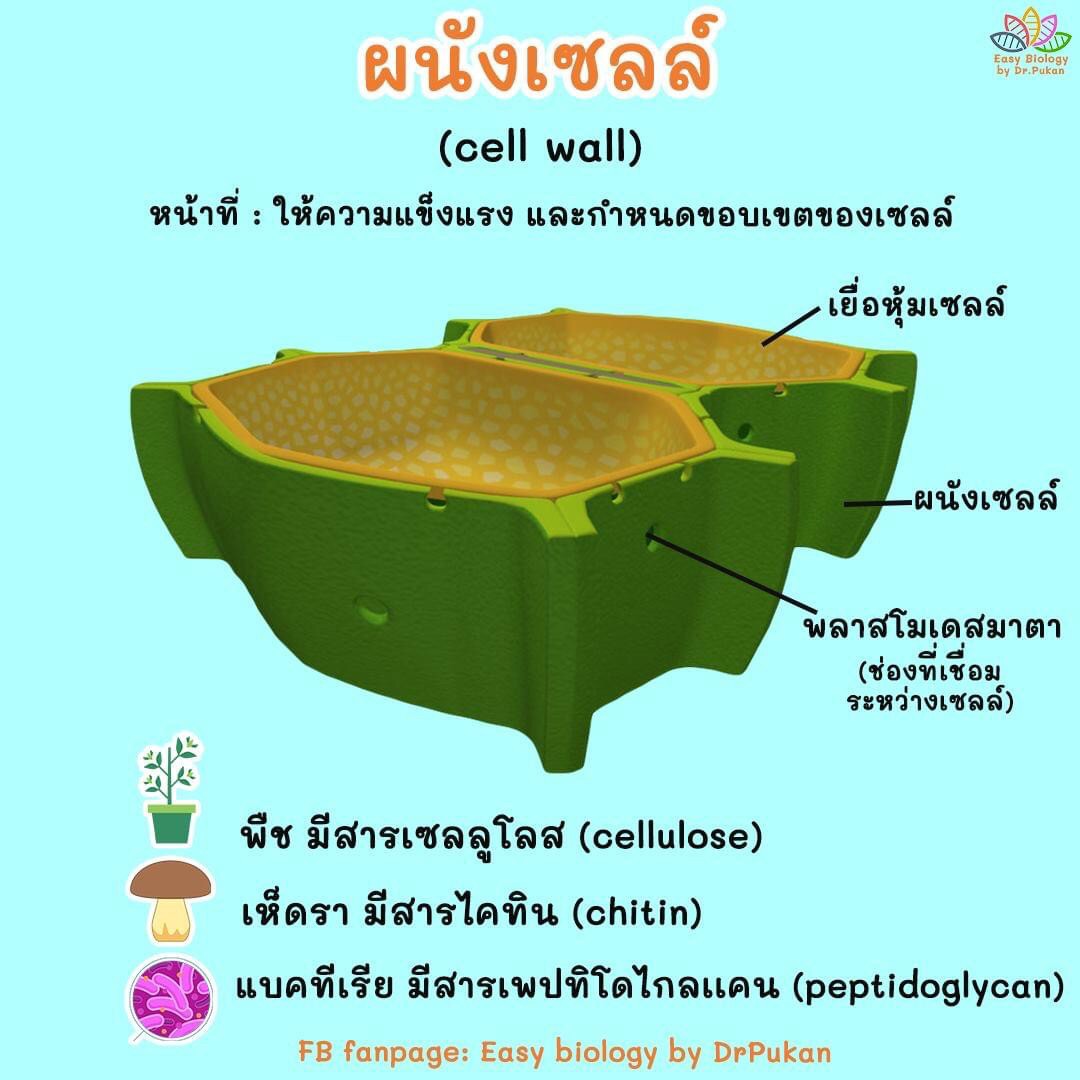 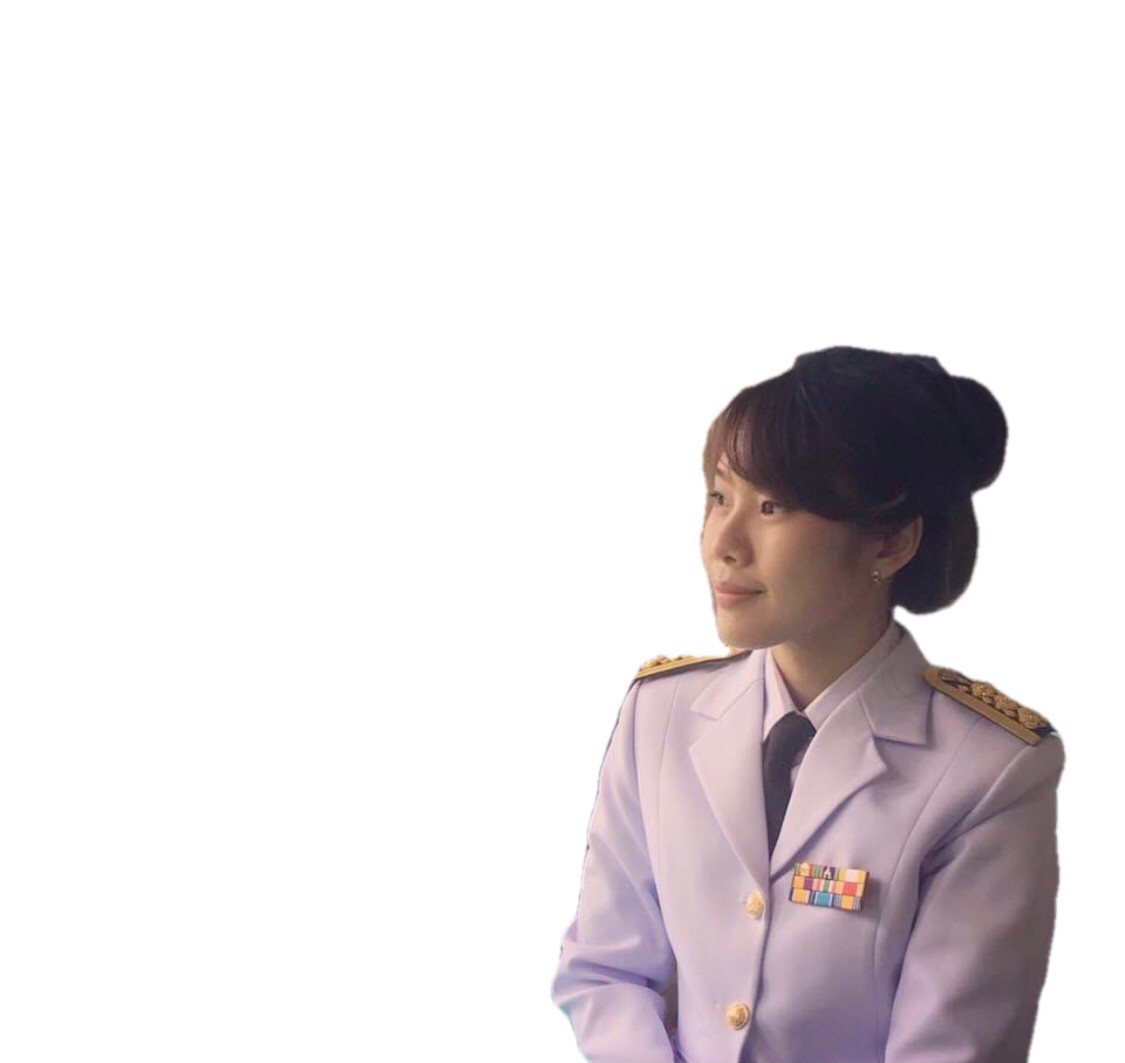 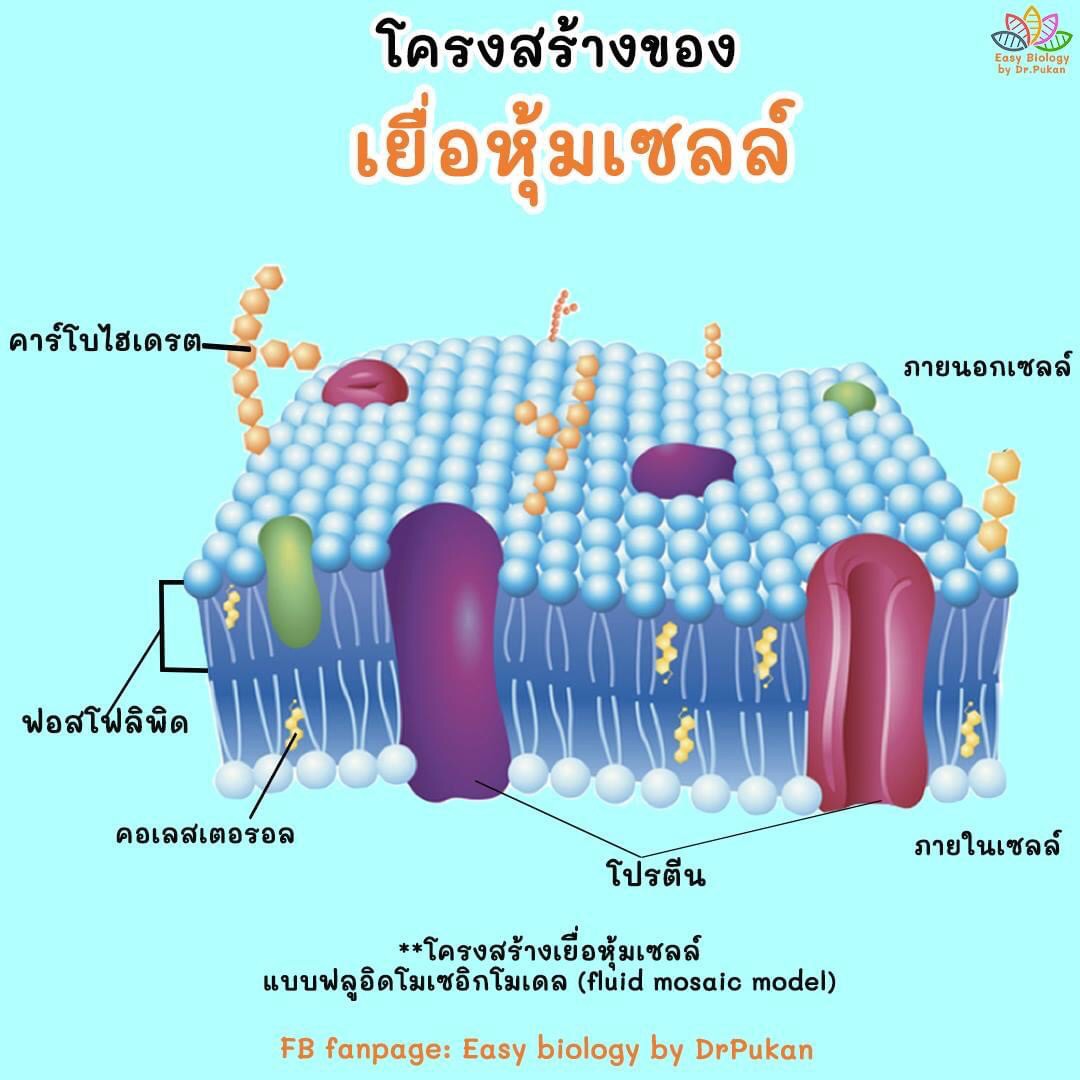 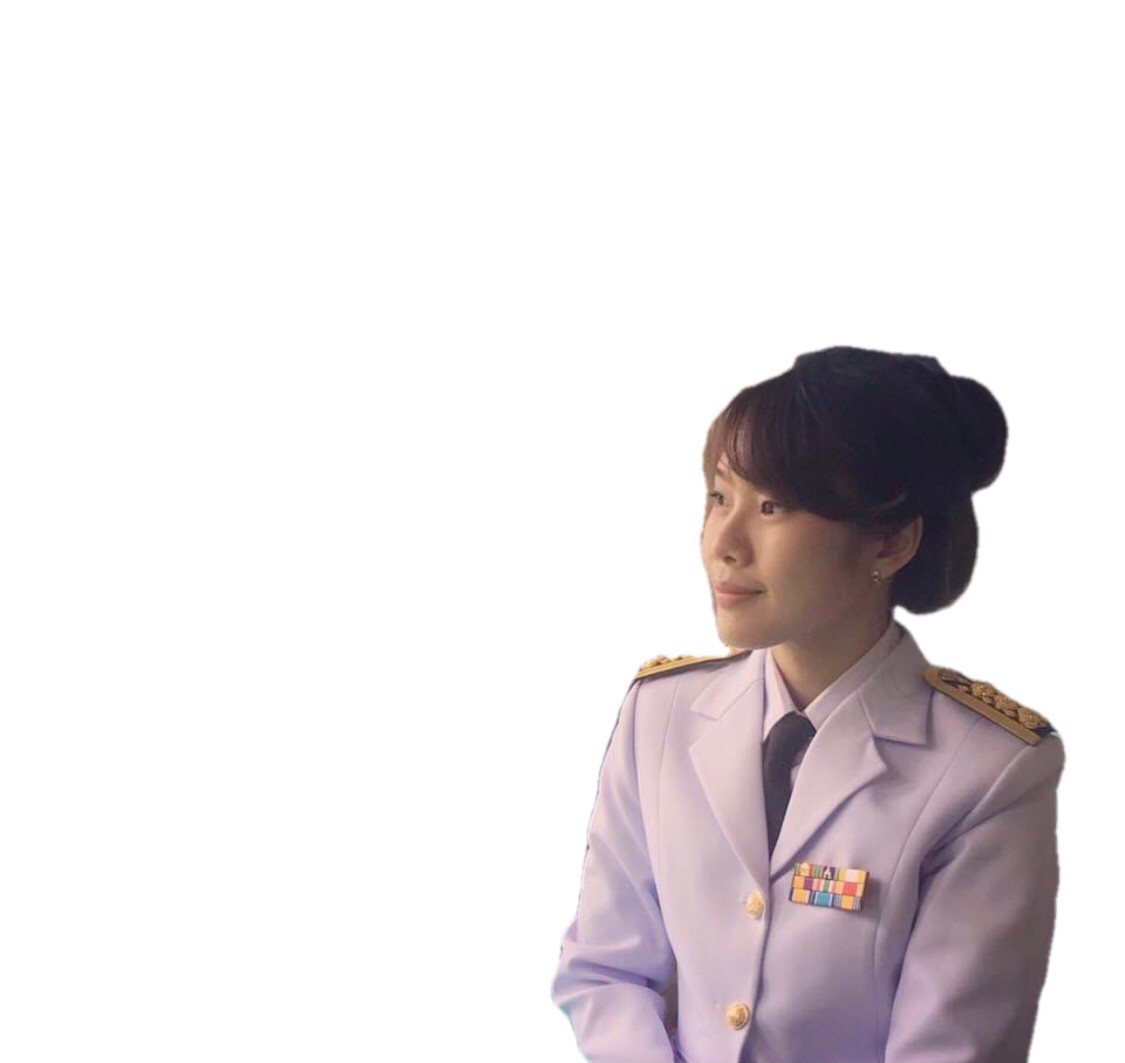 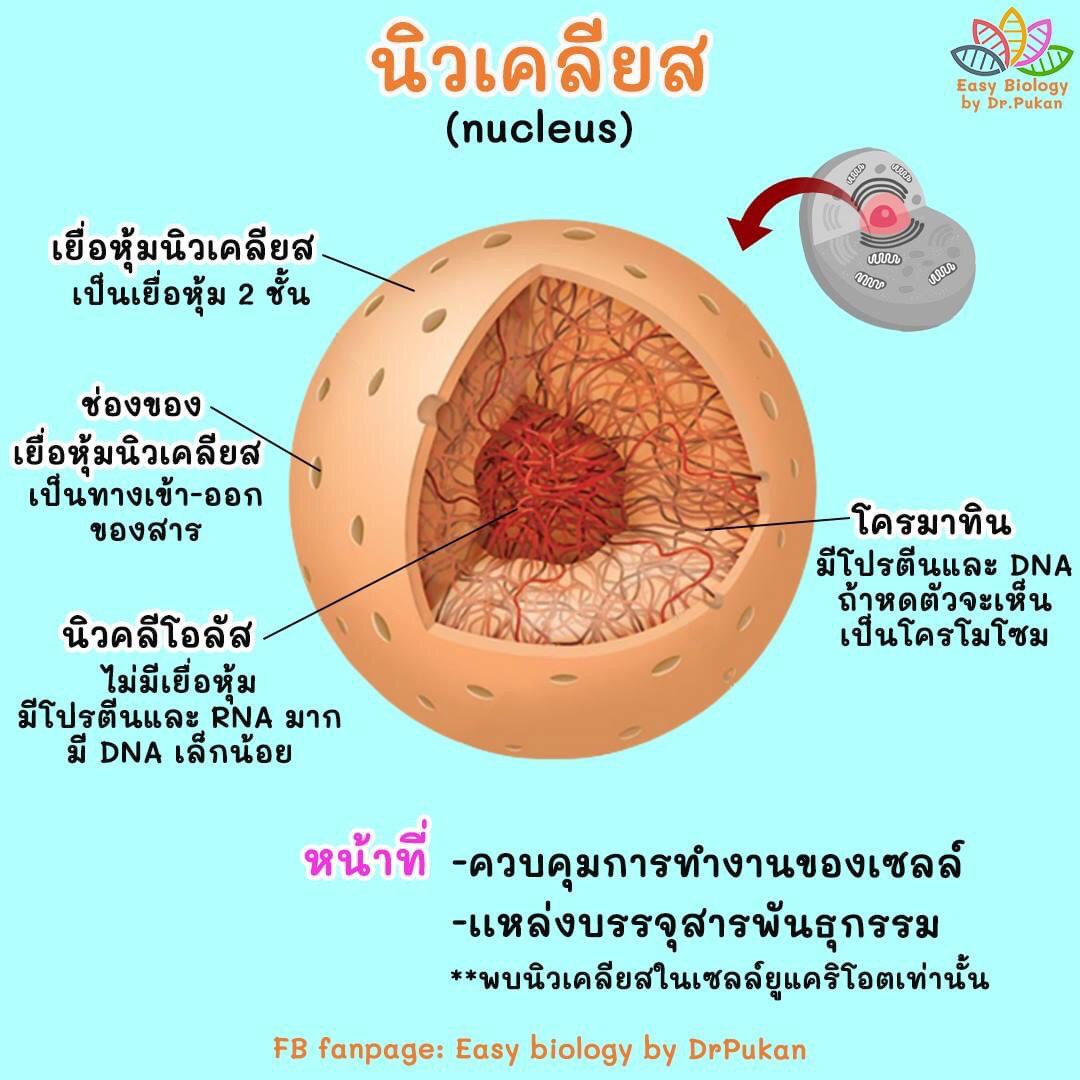 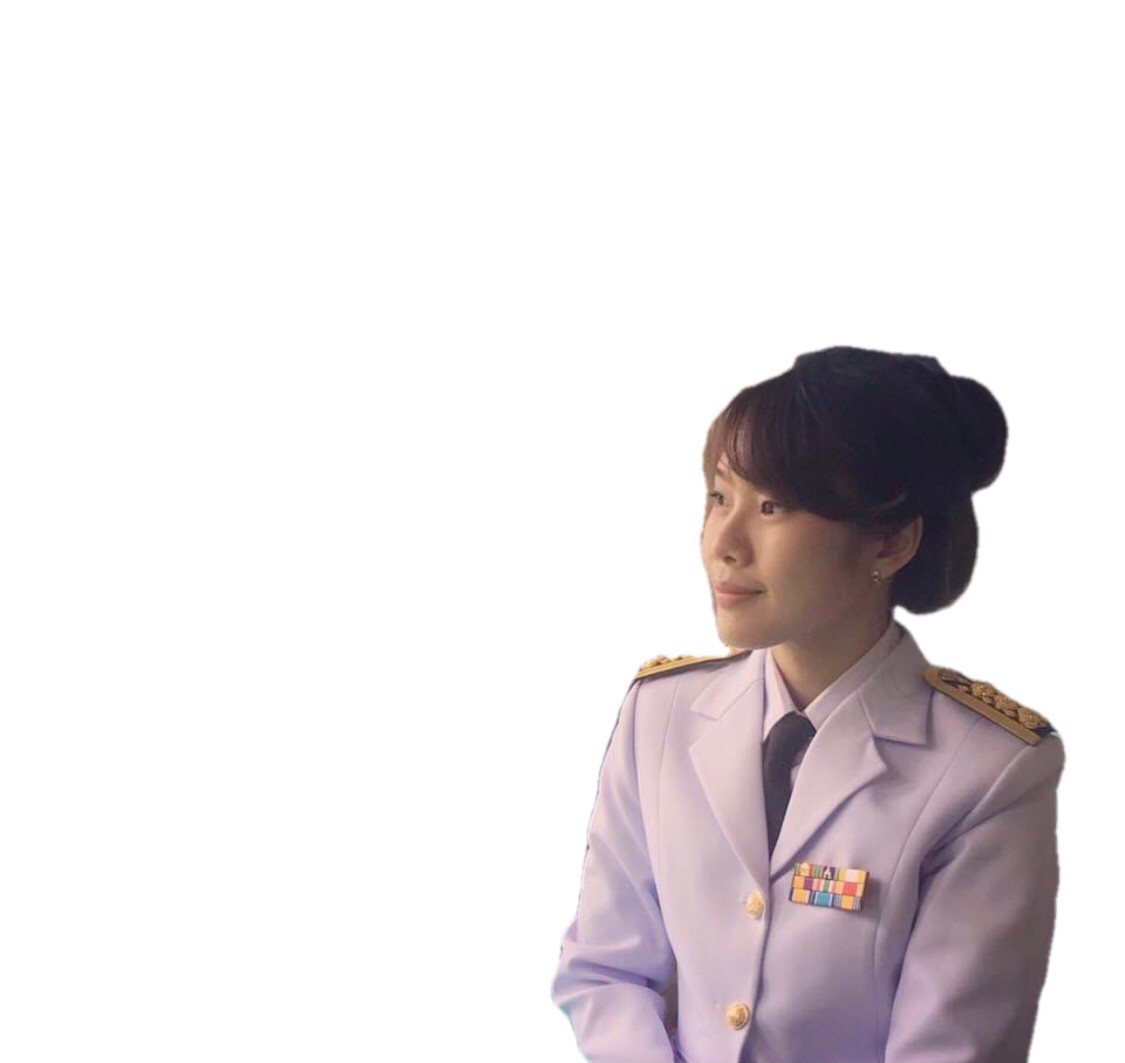 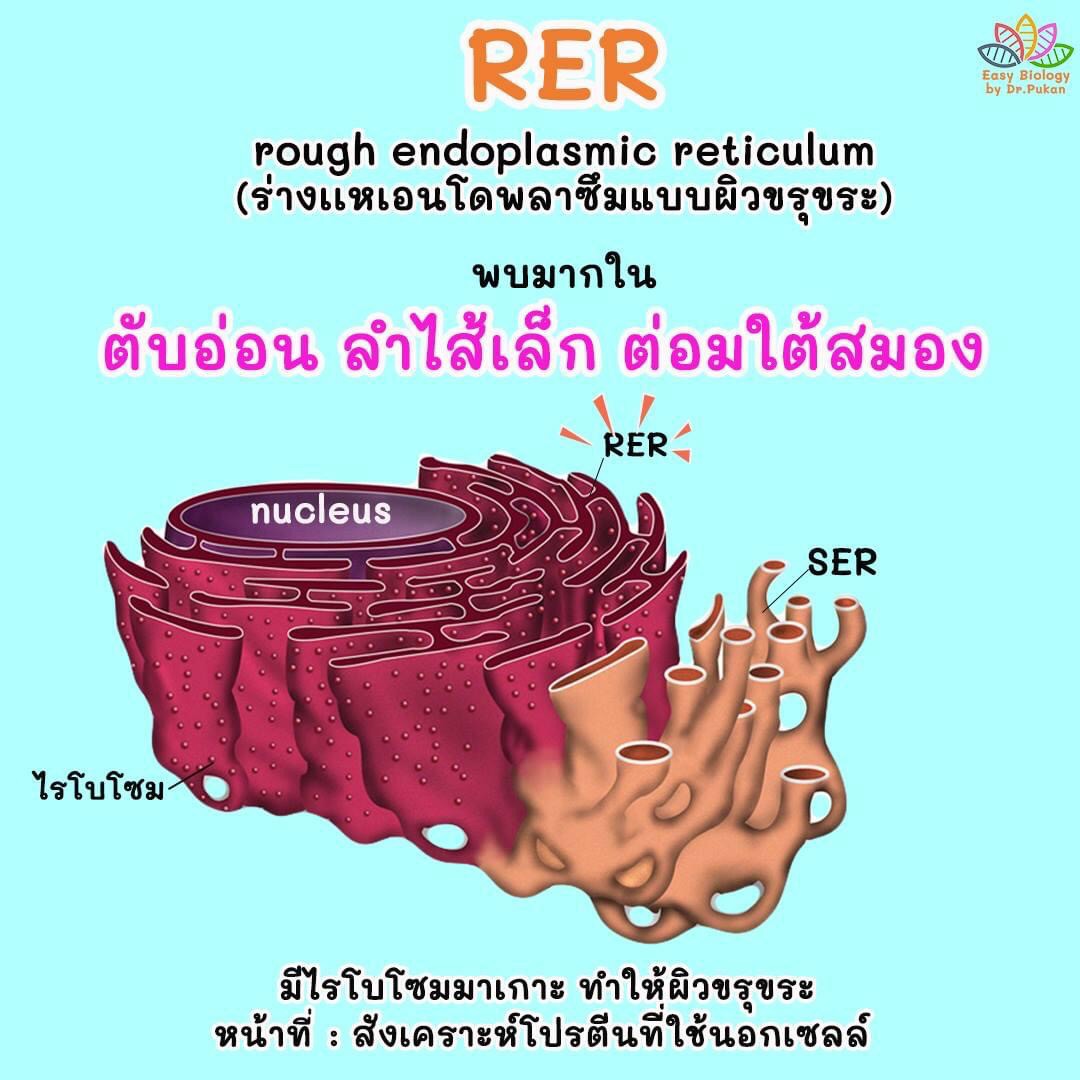 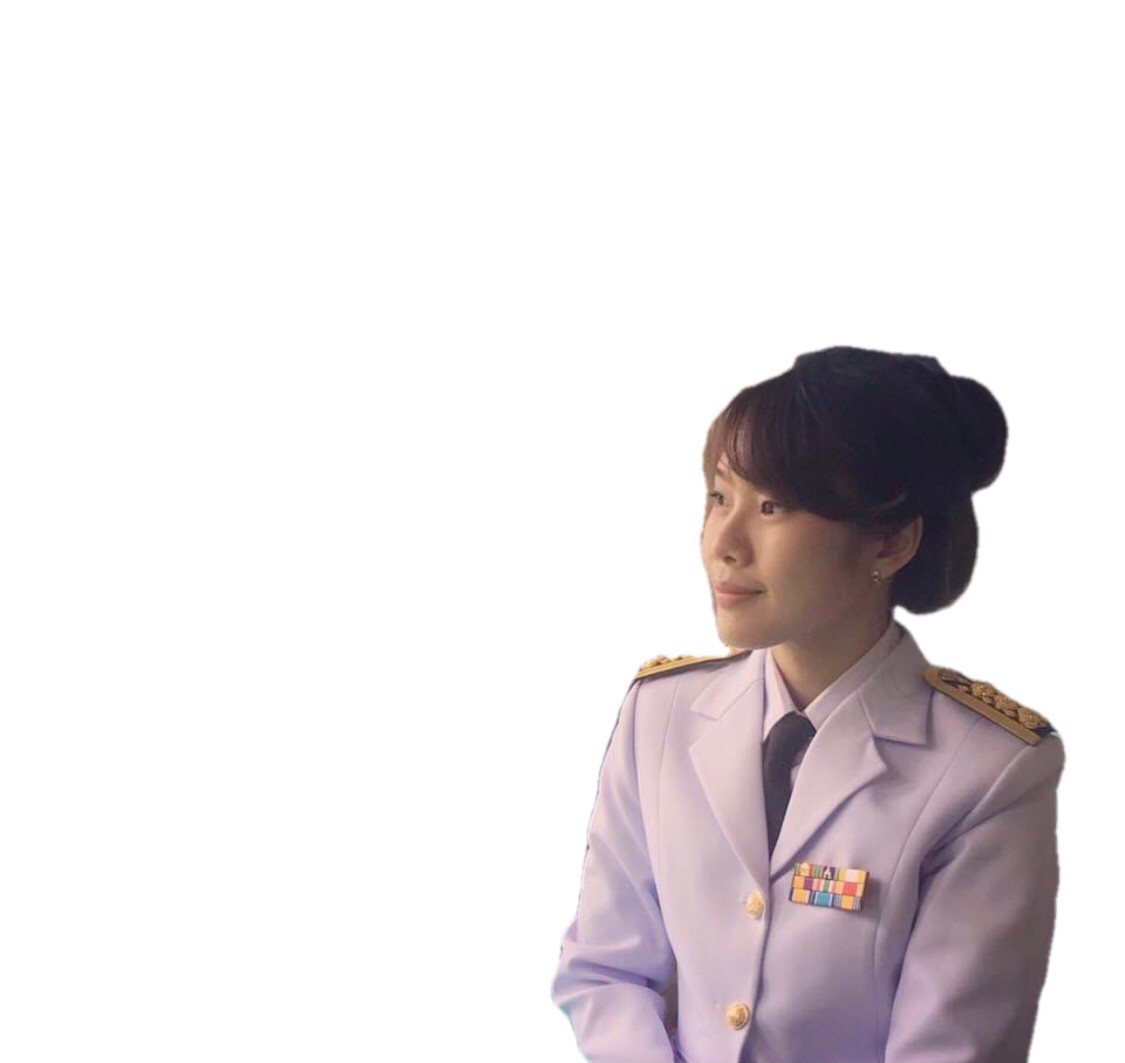 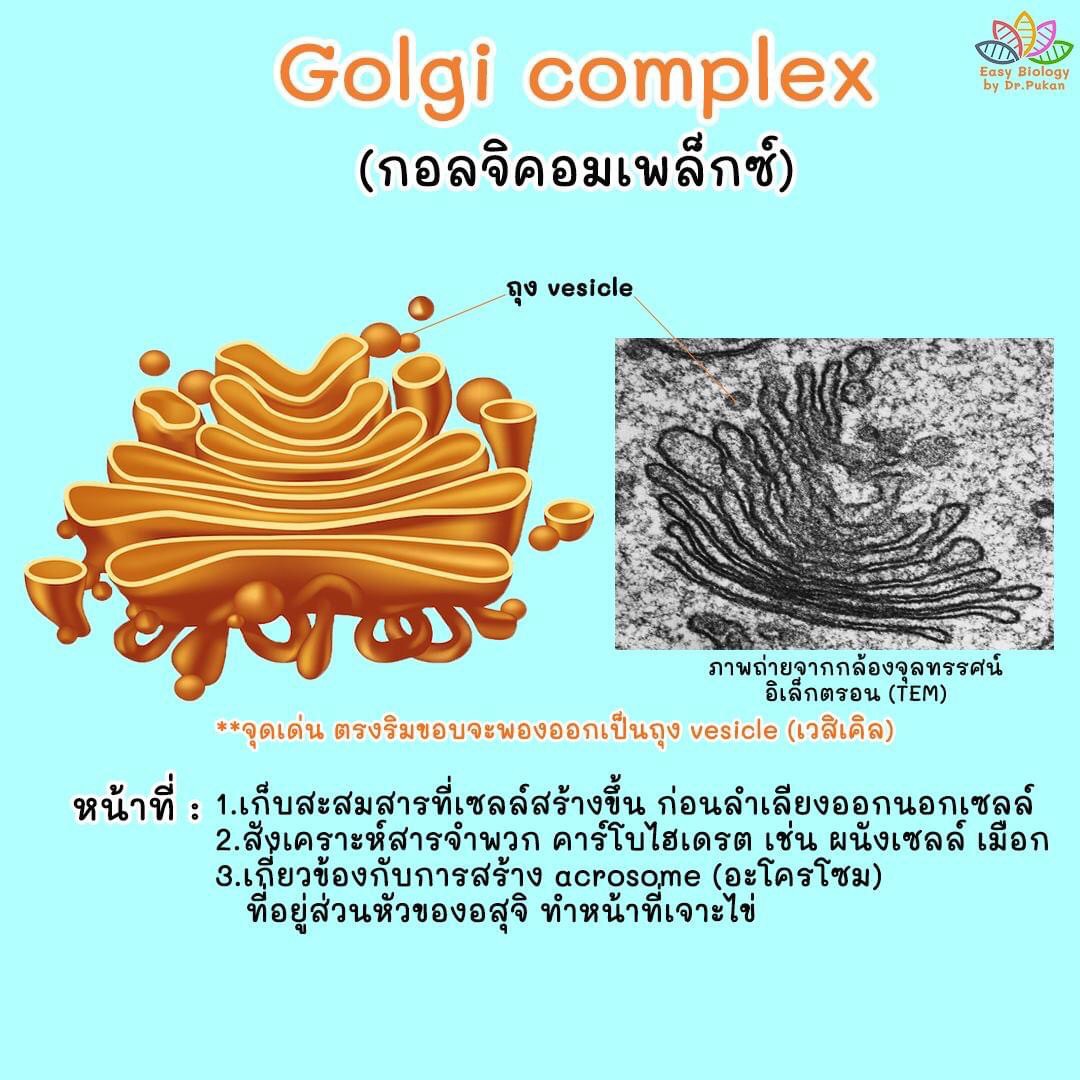 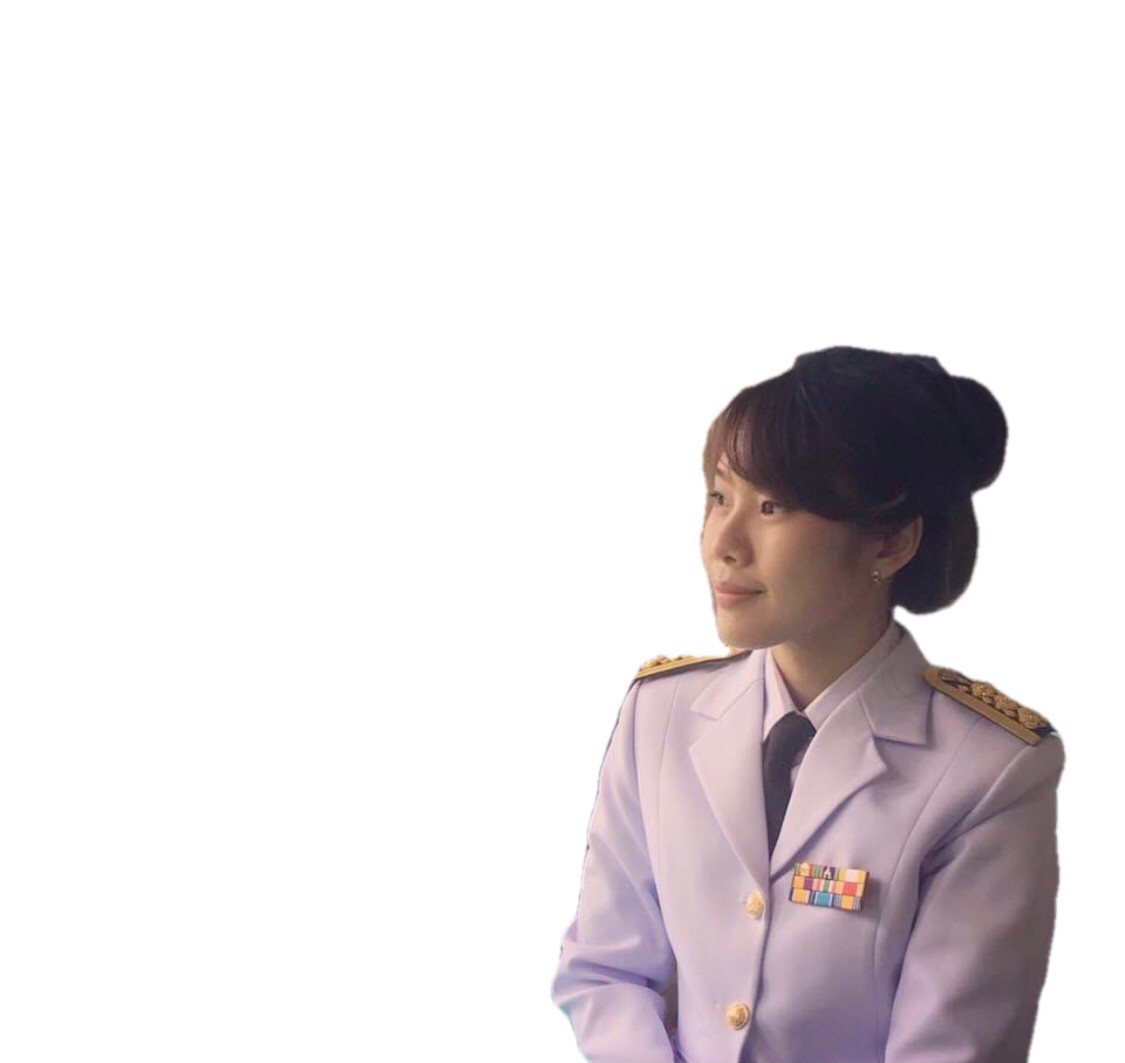 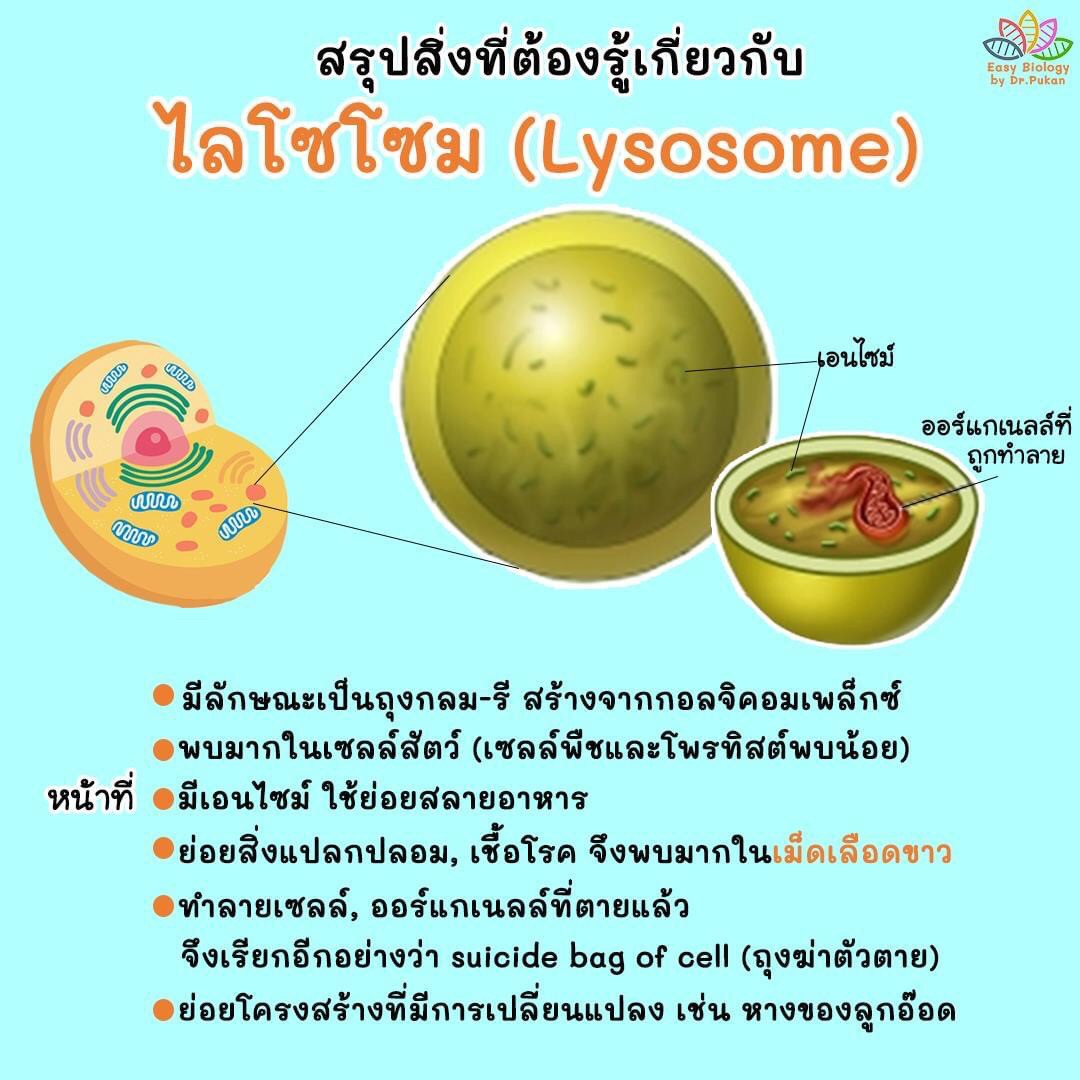 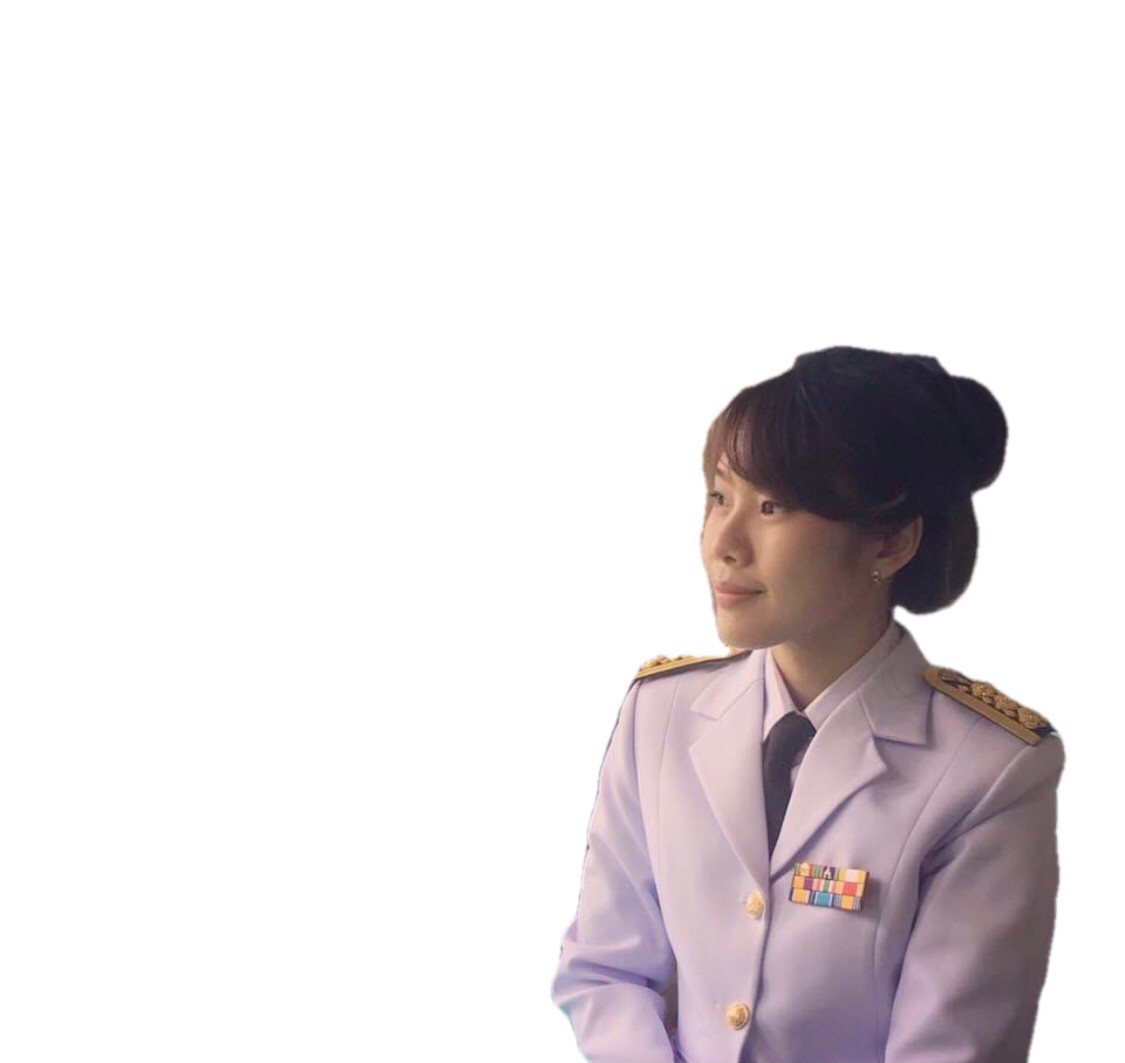 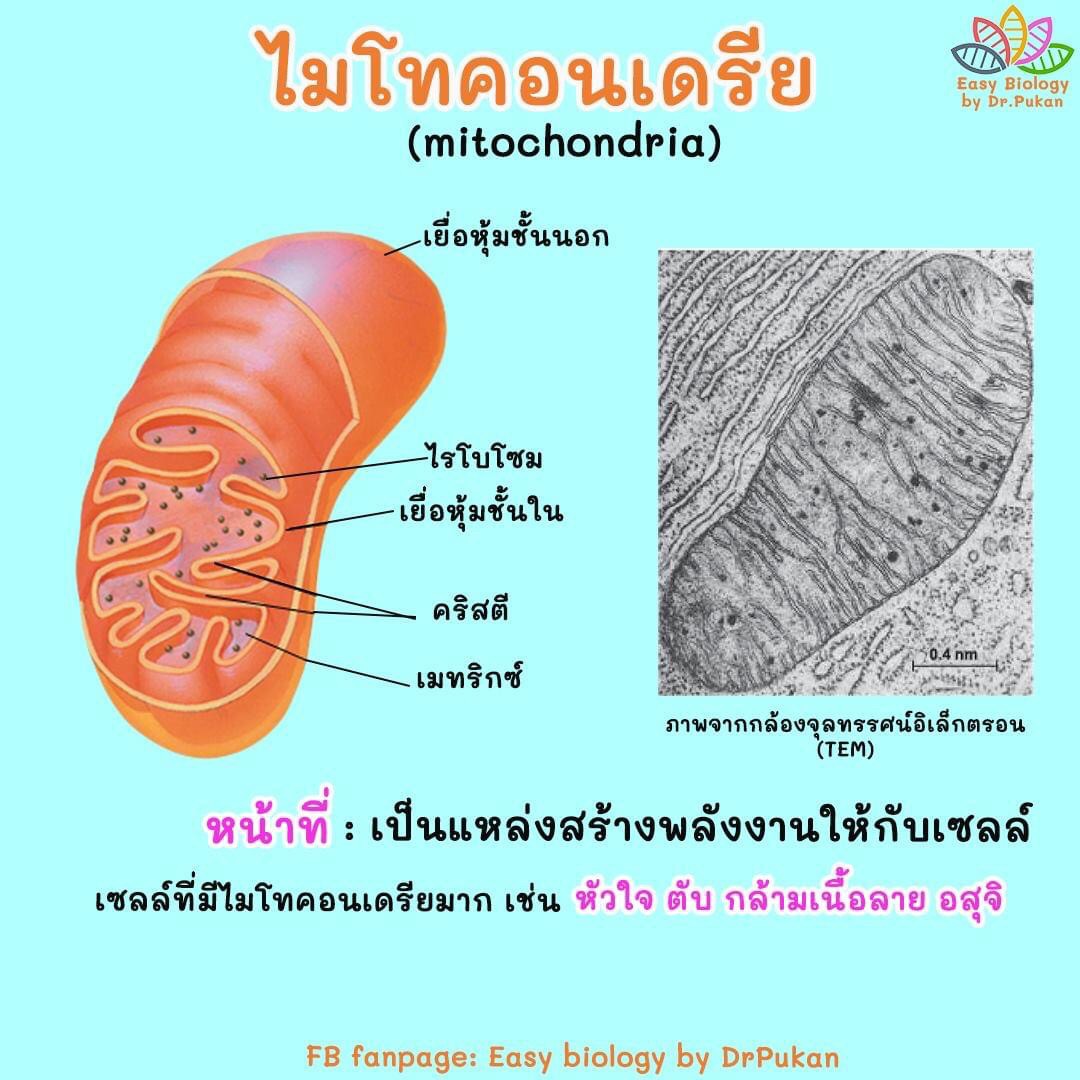 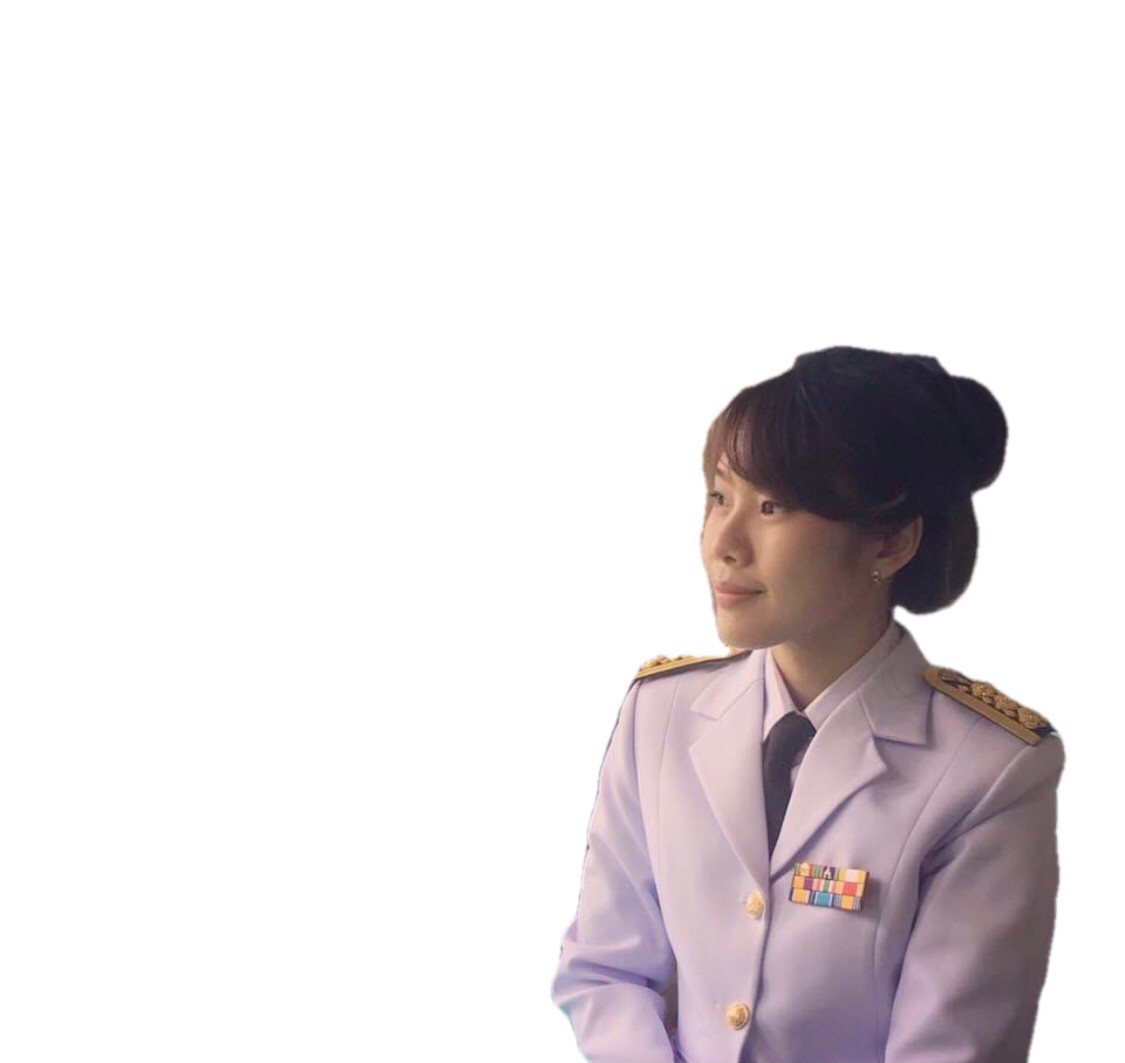 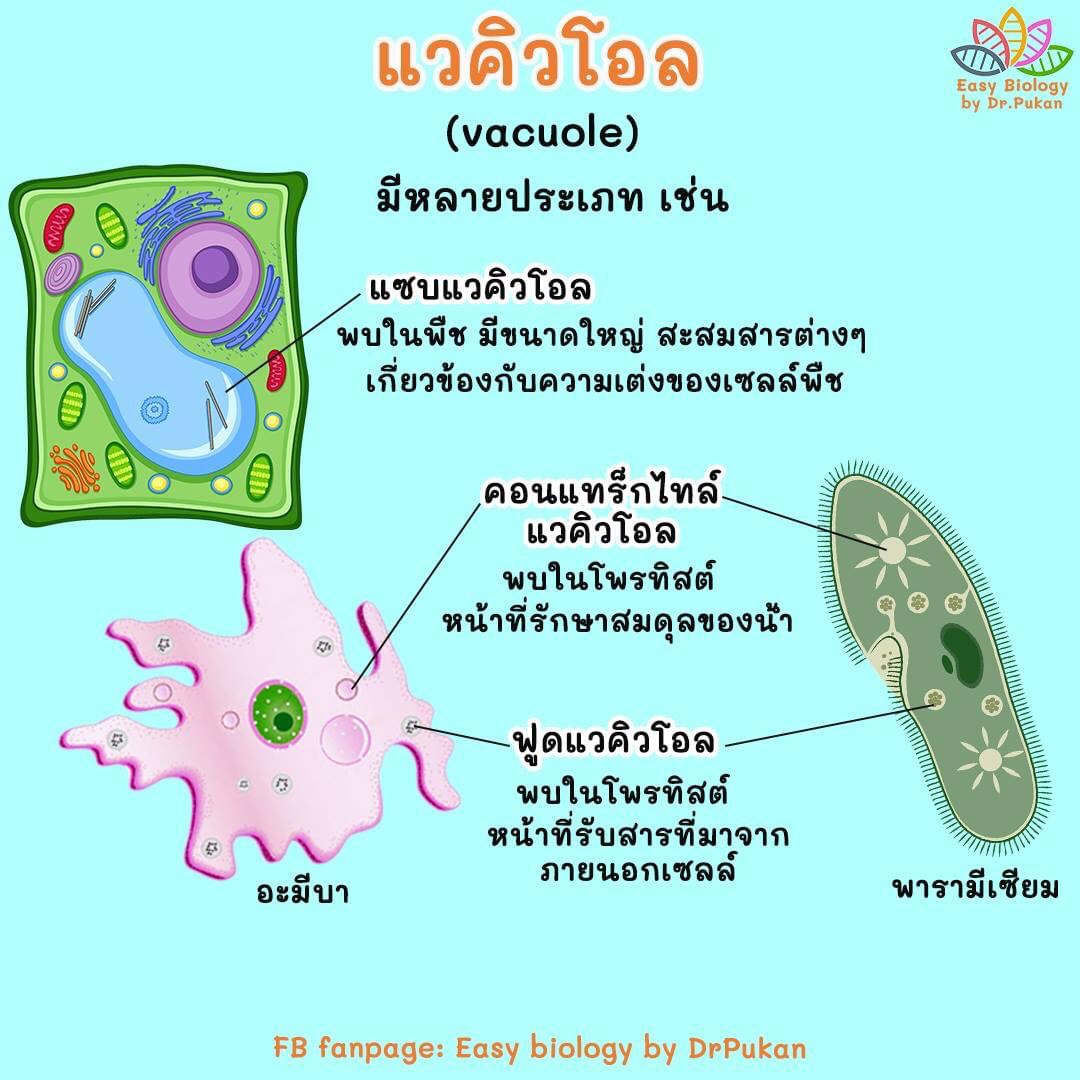 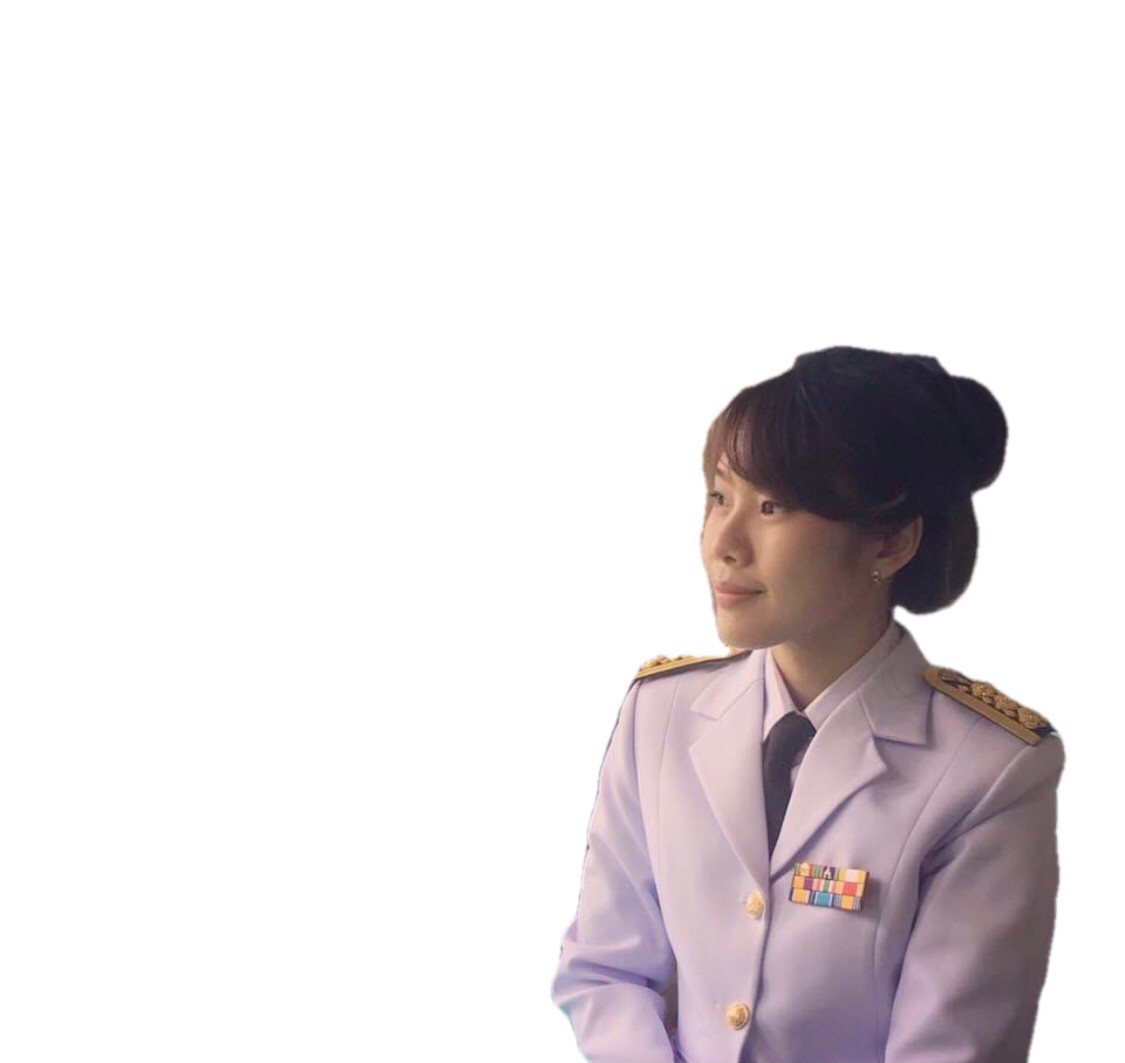 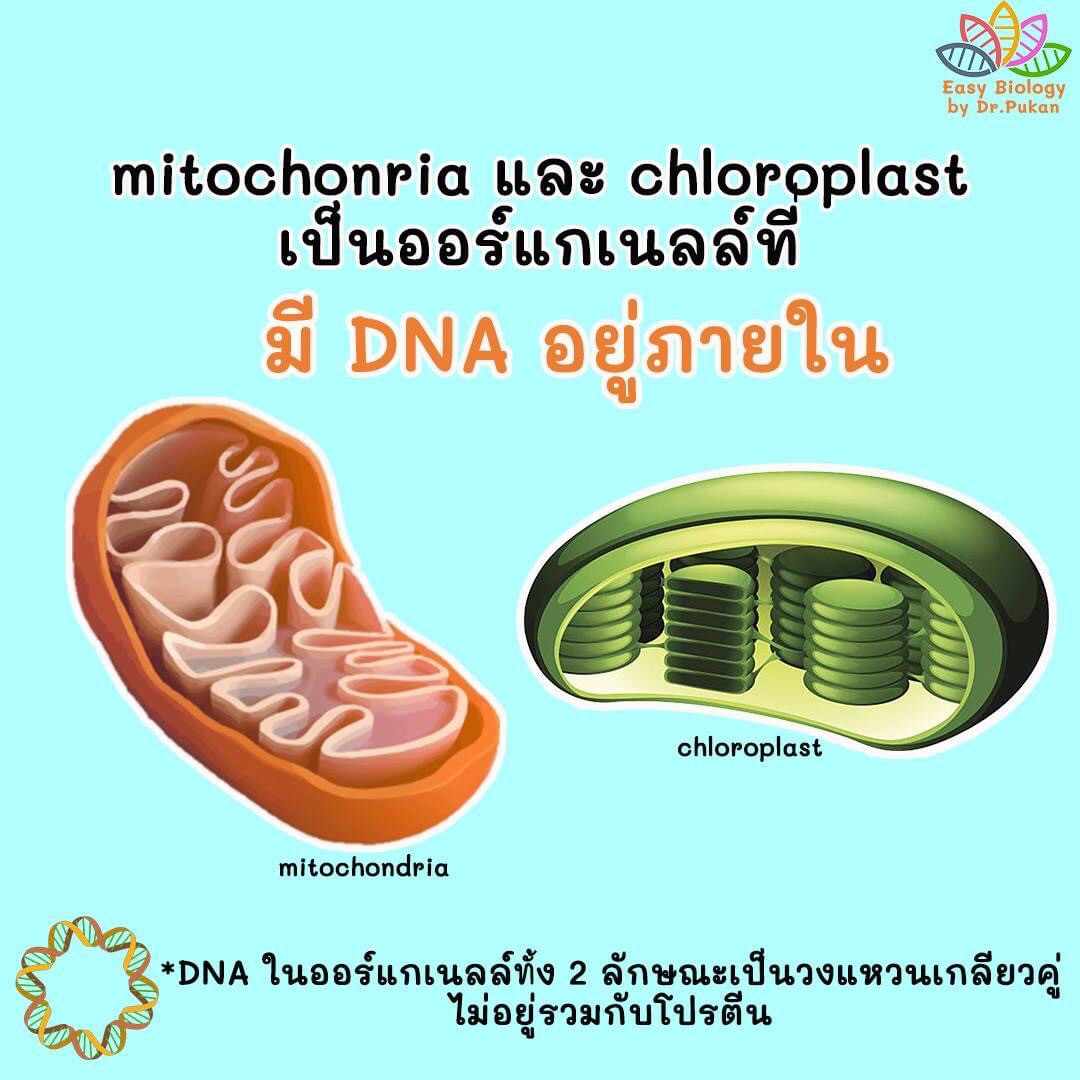 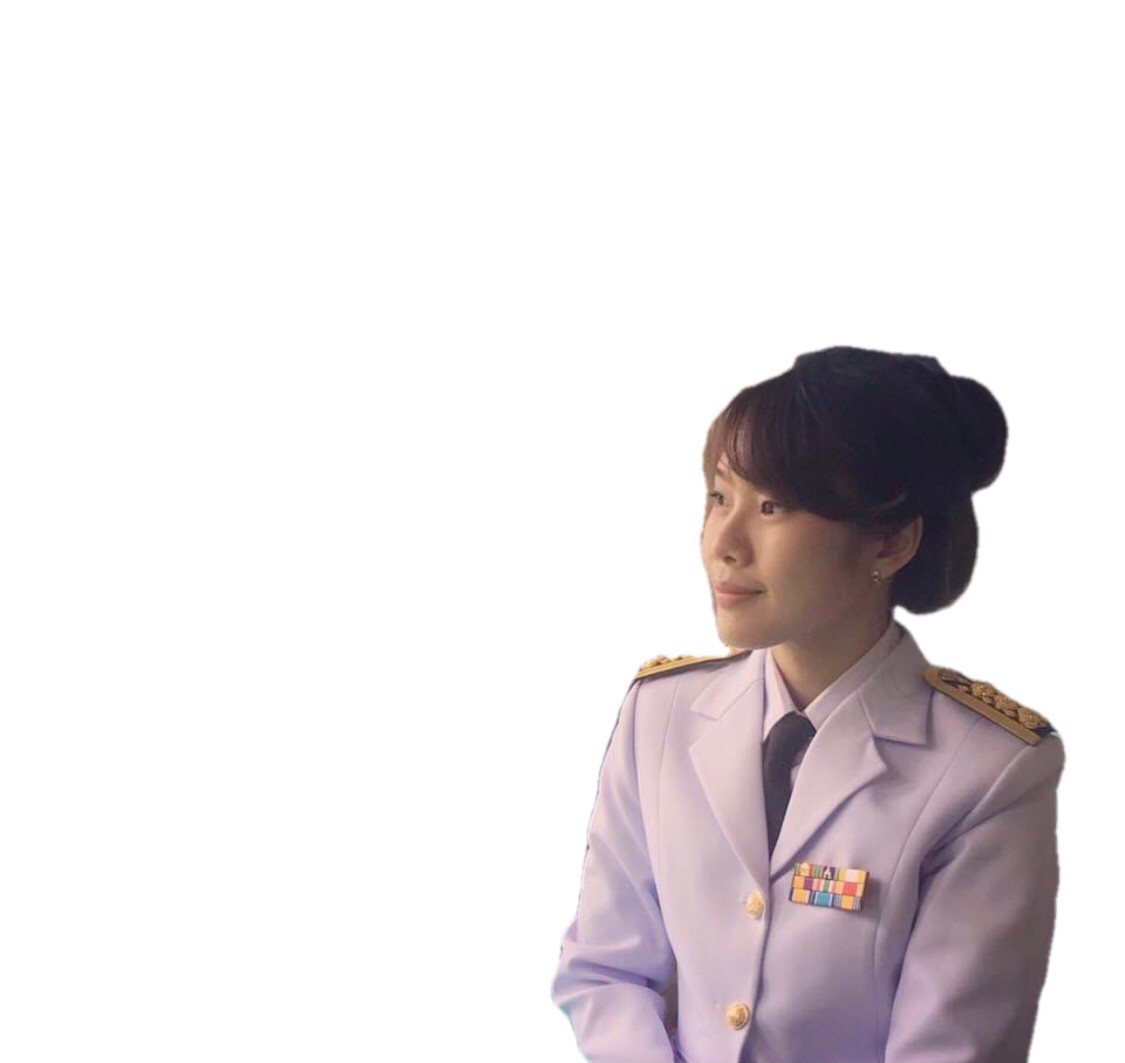 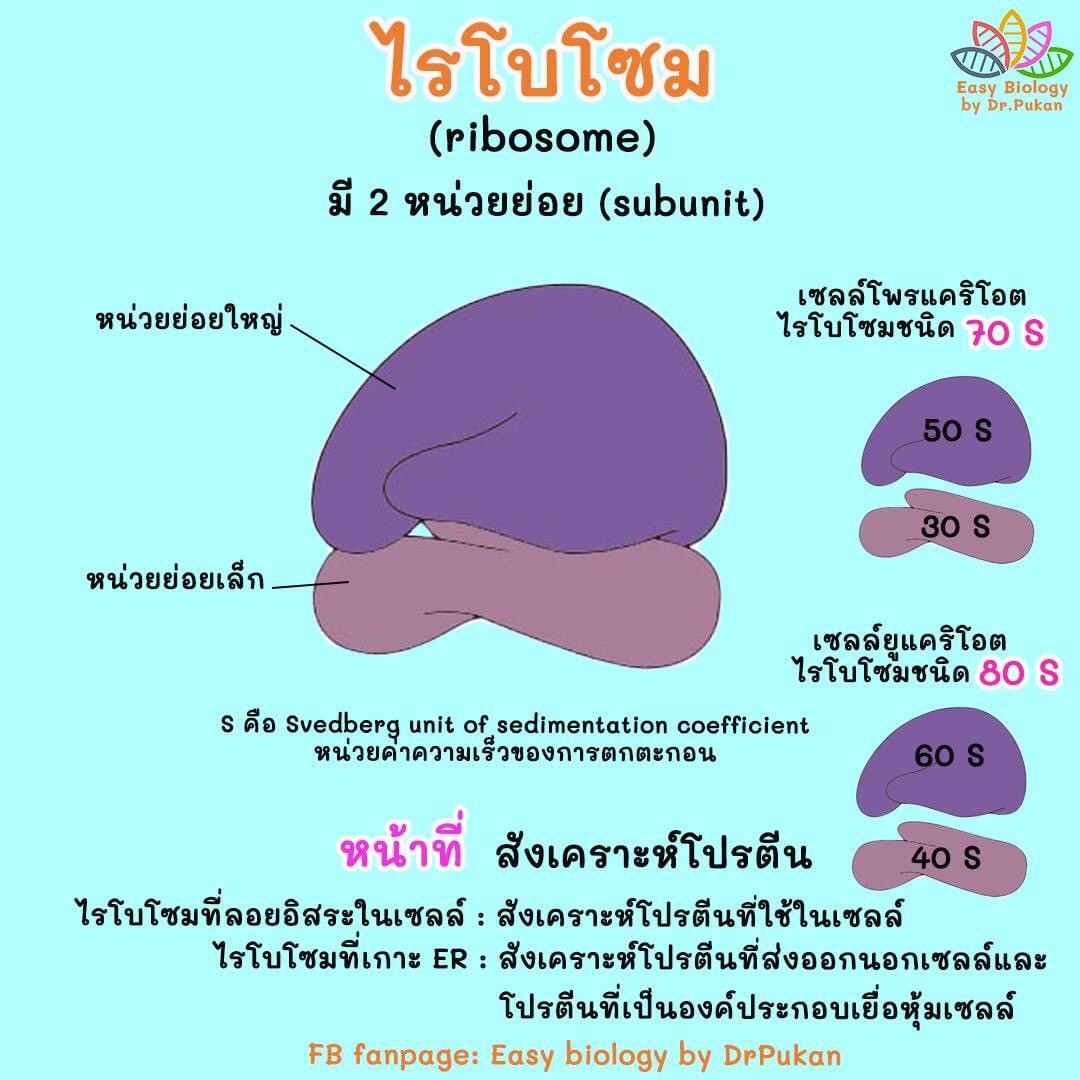 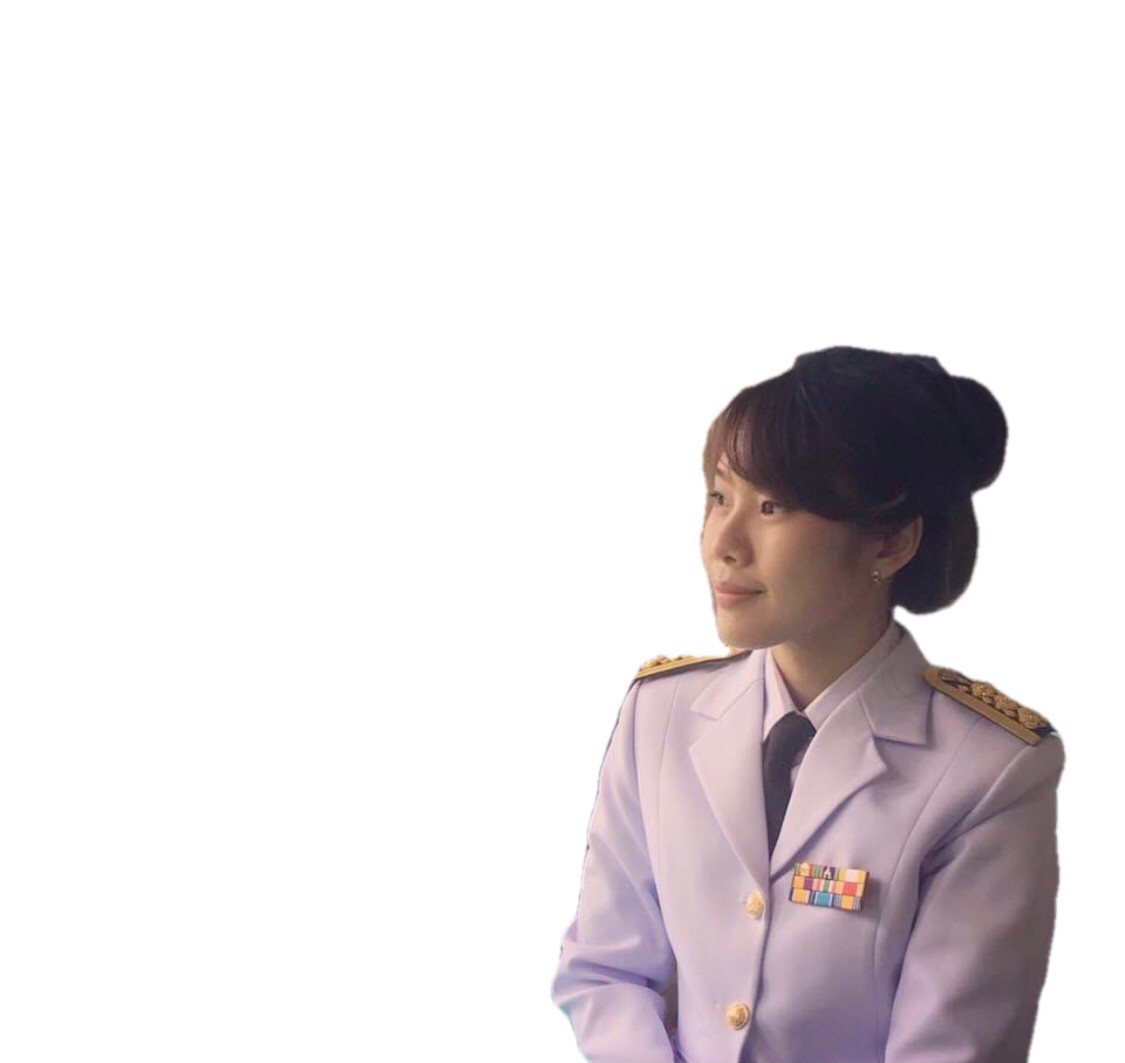 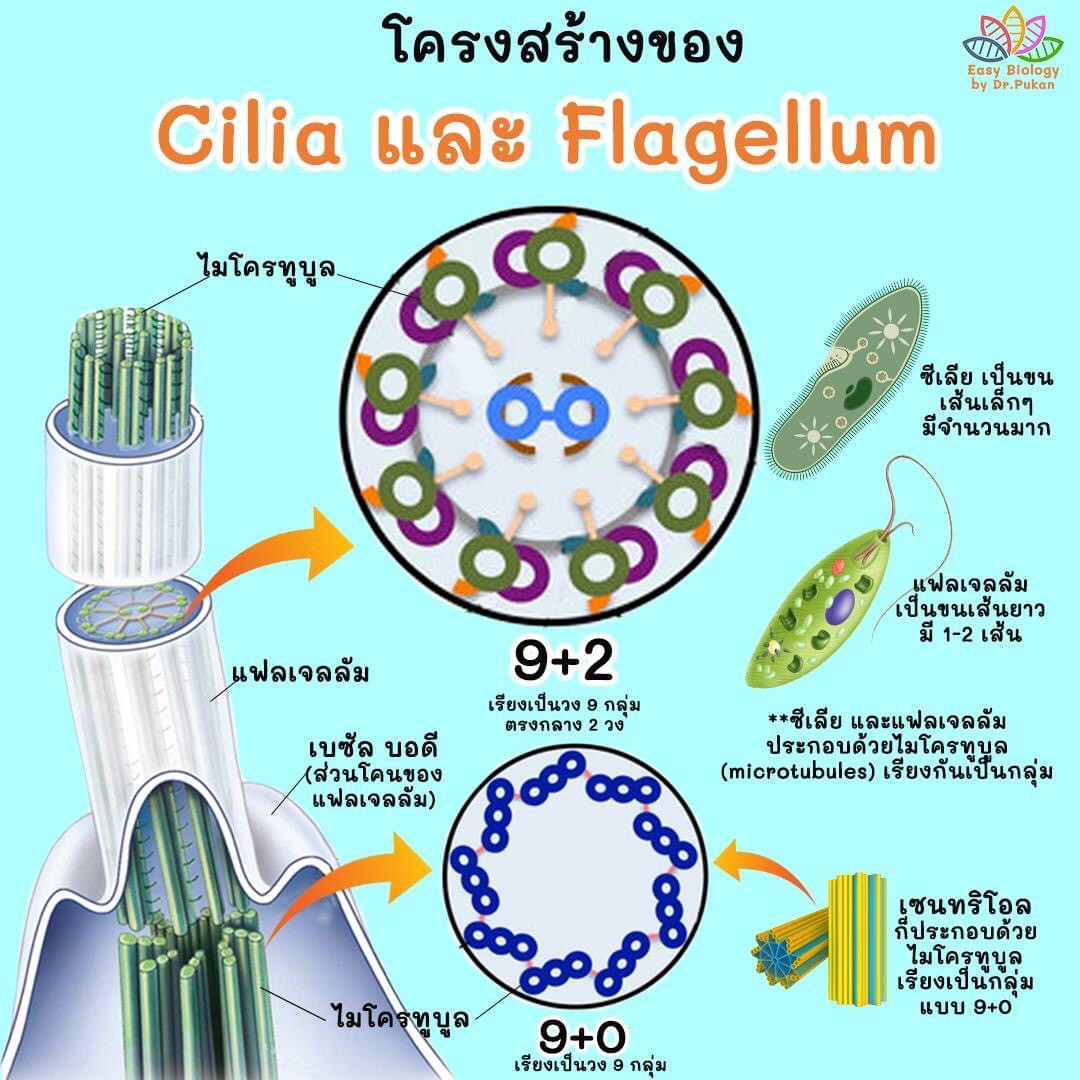 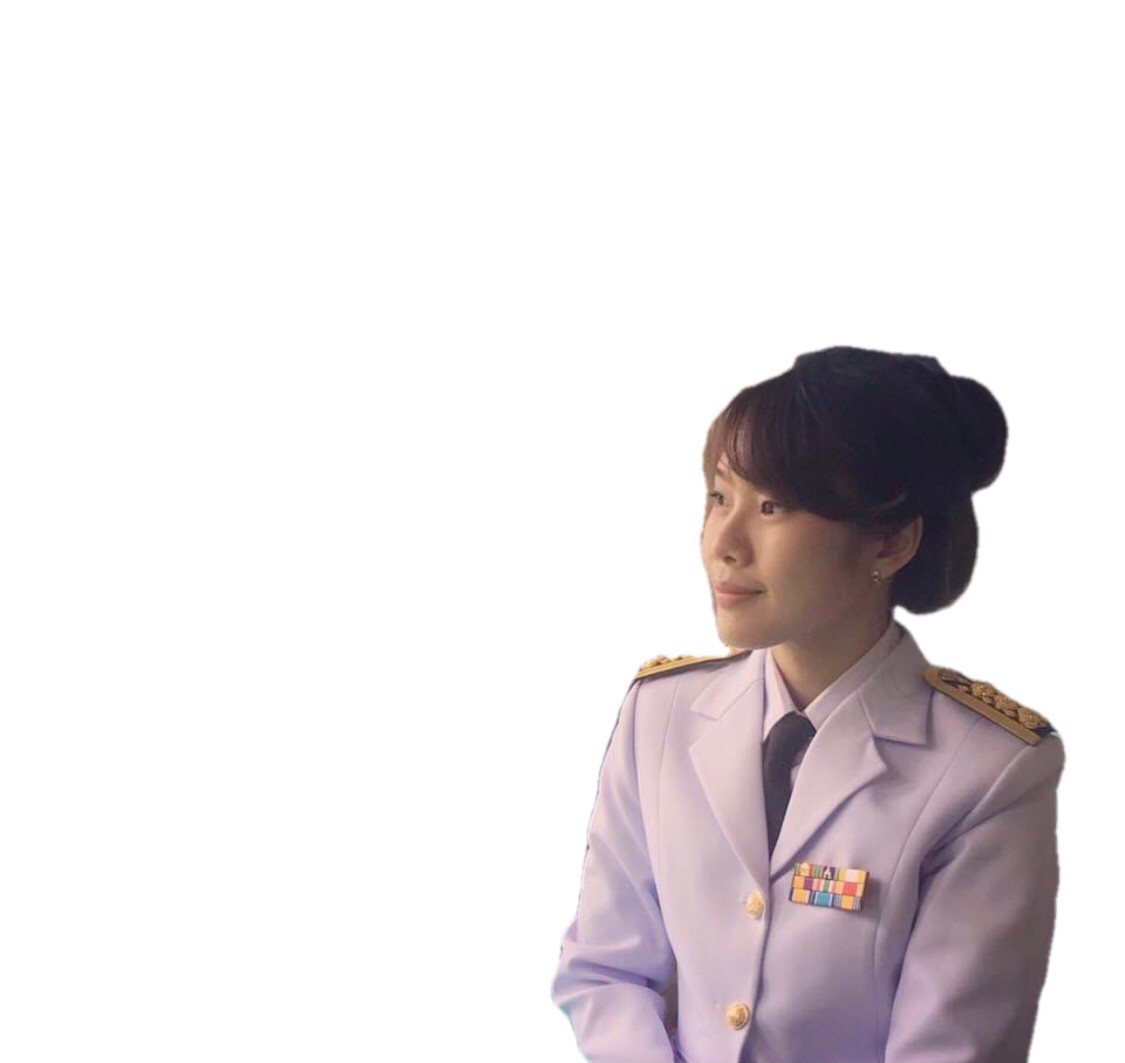 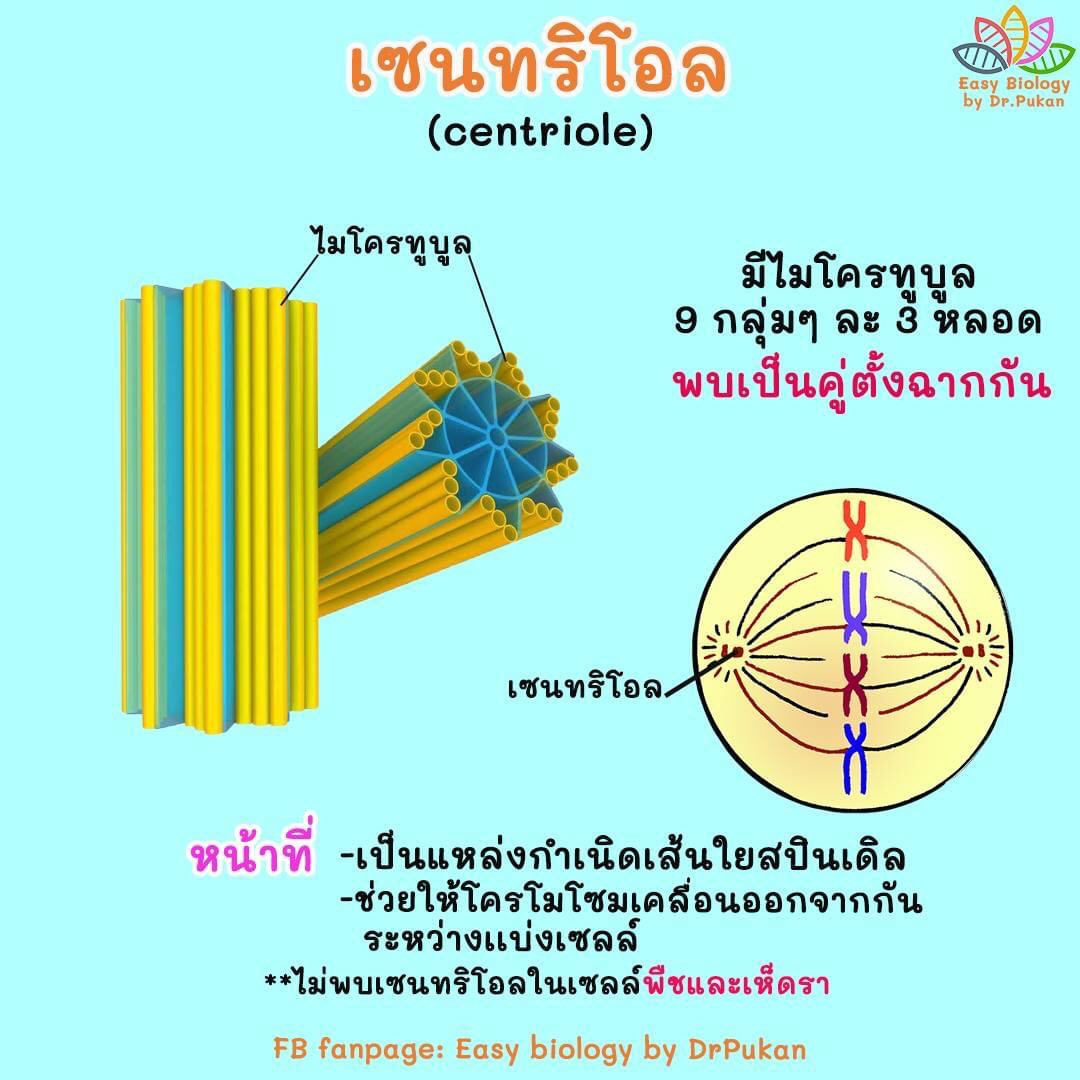 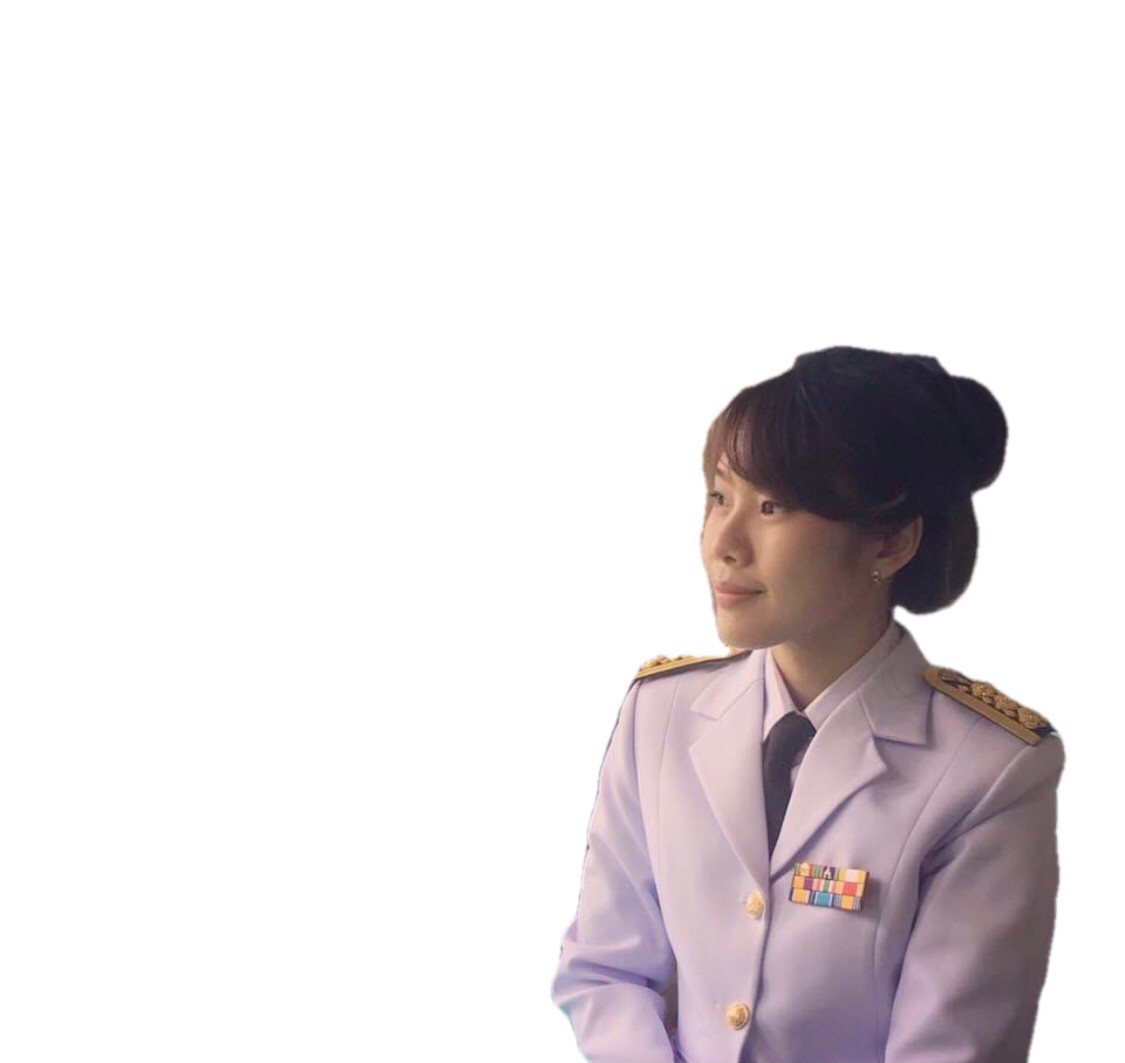